Муниципальное бюджетное дошкольное образовательное учреждение
 детский сад «Северяночка»
Наши достижения
Воспитатели группы:  Жданова Н.Ю.
Быстрова Л.Л.
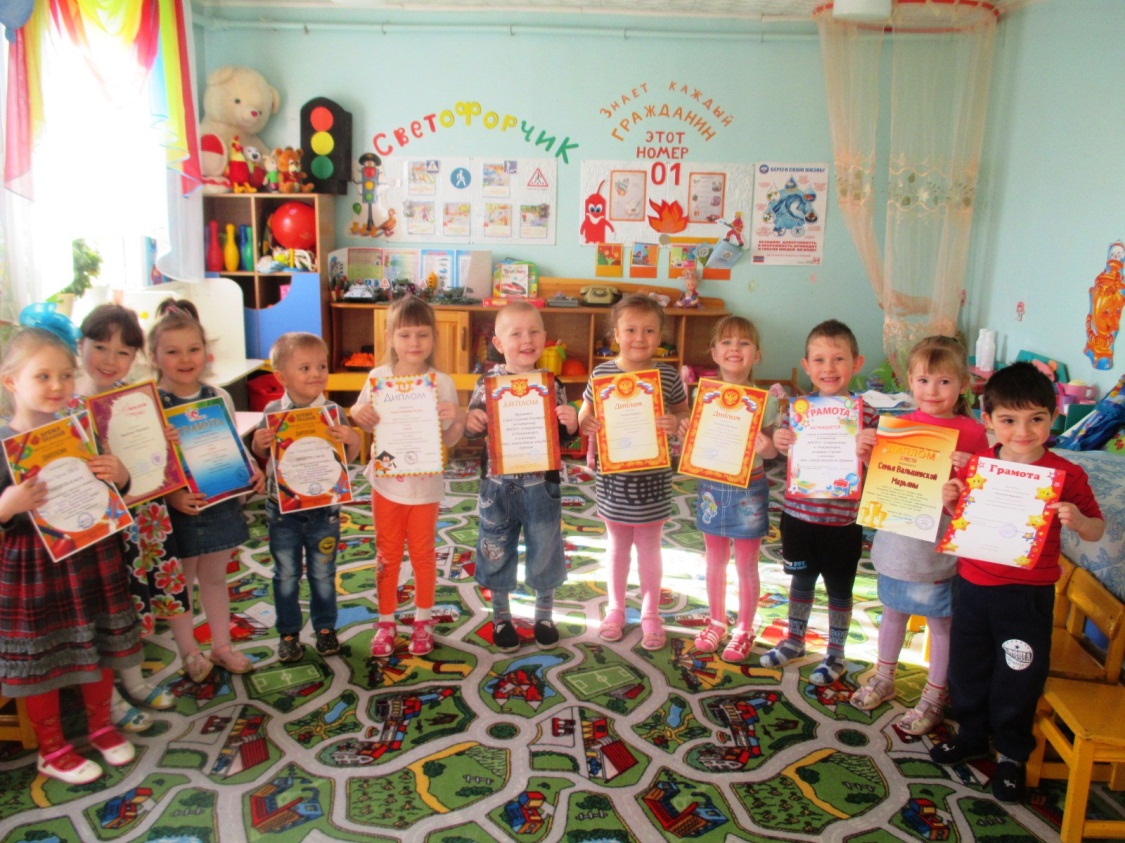 п.Нижнеангарск 
2017г.
Всероссийский творческий дистанционный конкурс 
«Радуга талантов»
Всероссийский творческий конкурс «Ты лидер»
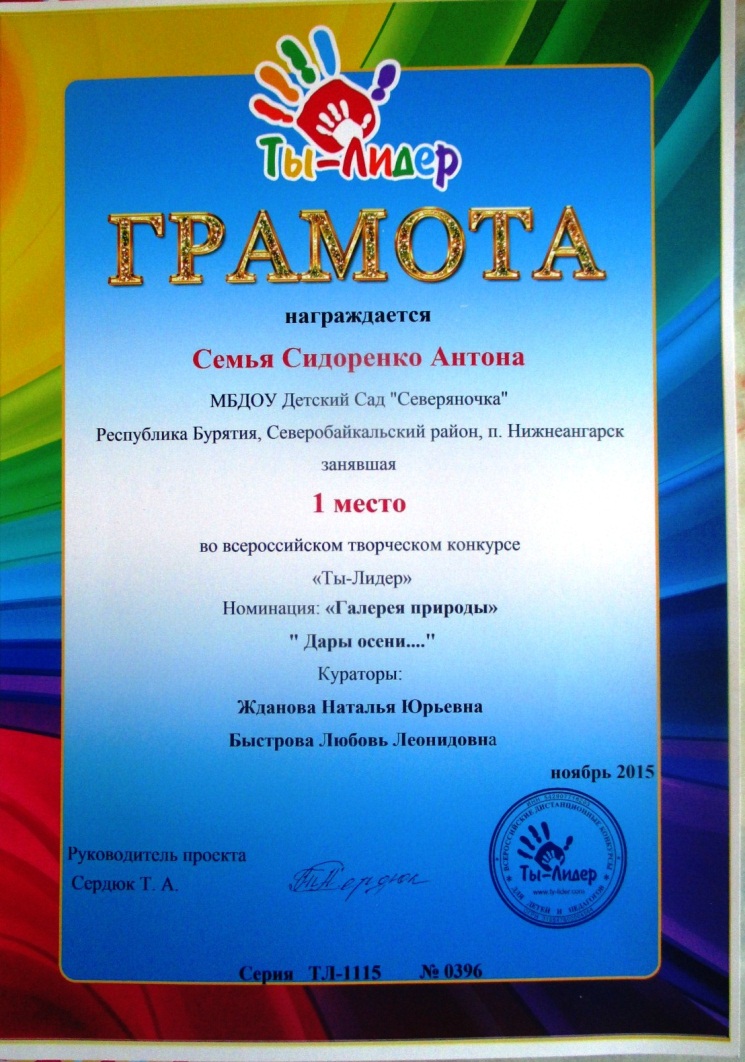 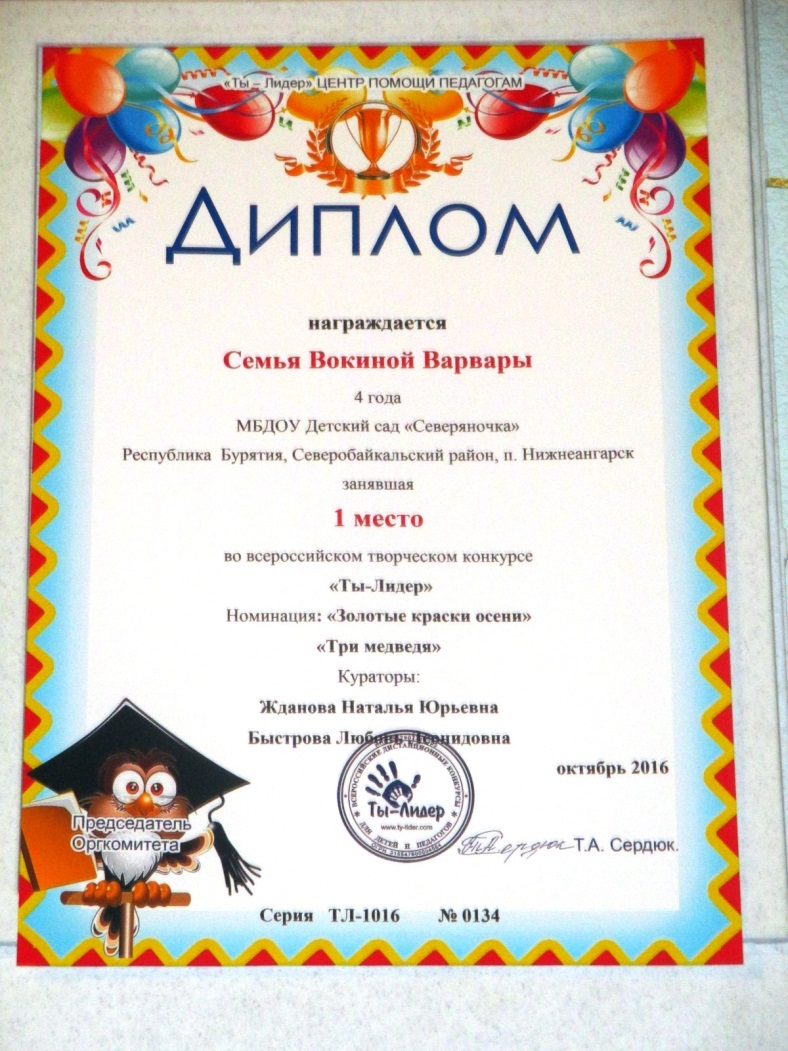 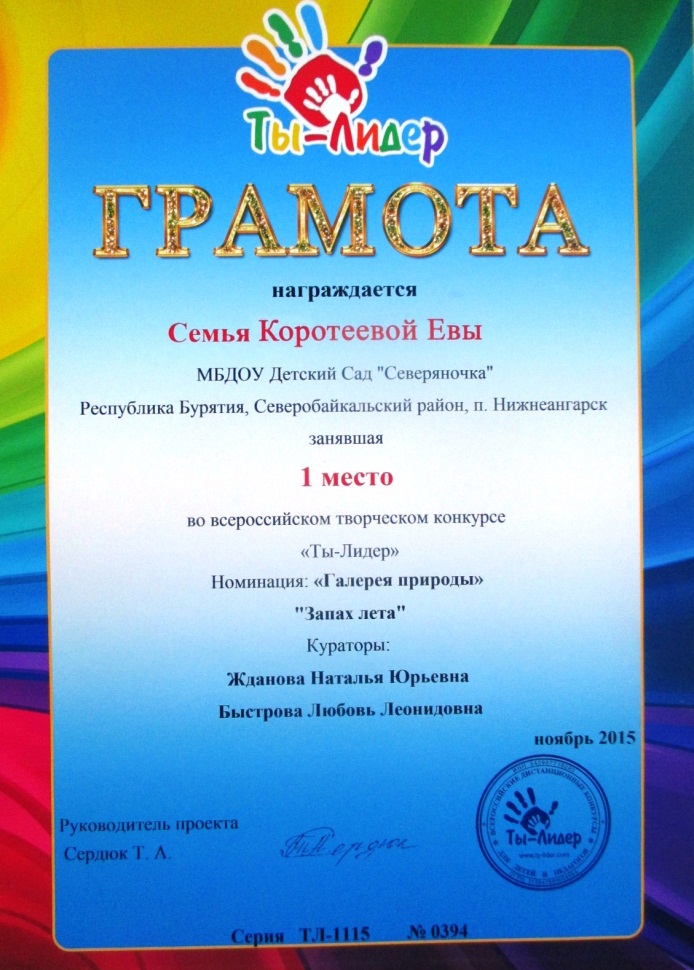 Международный  и Всероссийскийтворческий конкурс «Время знаний»
Всероссийский творческий конкурс «Тут как тут»
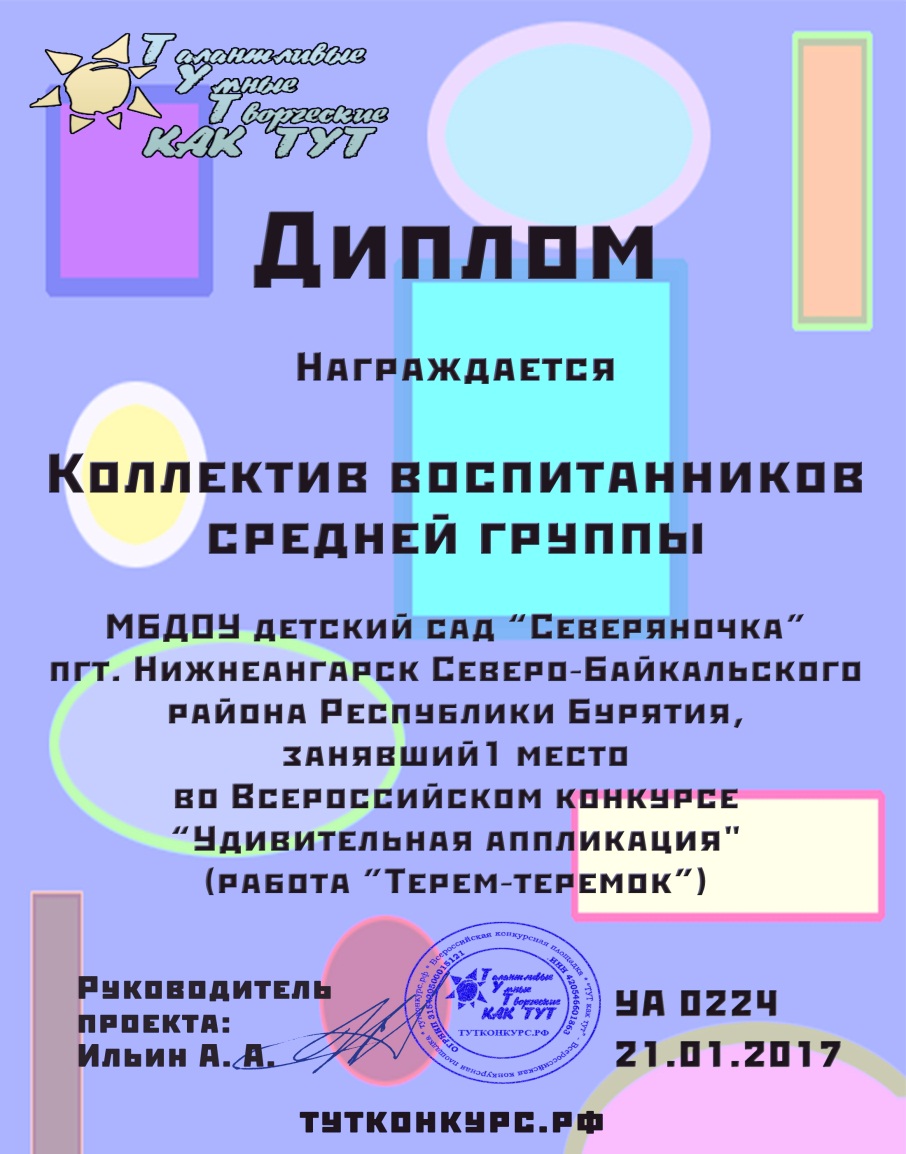 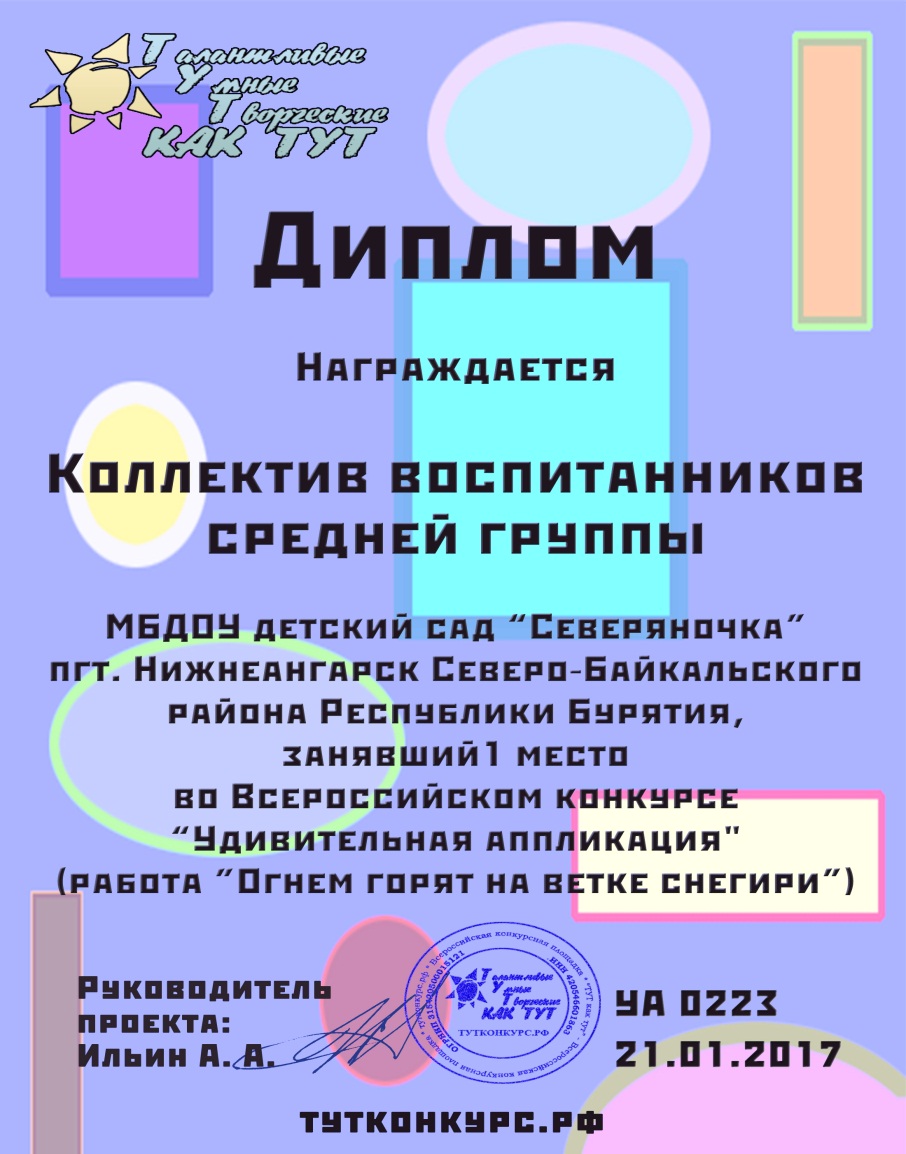 Всероссийский творческий конкурс «Идея»
Всероссийский творческий конкурс «Творчество без границ»
Республиканкский конкурс рисунков «Национальное  богатство лес»
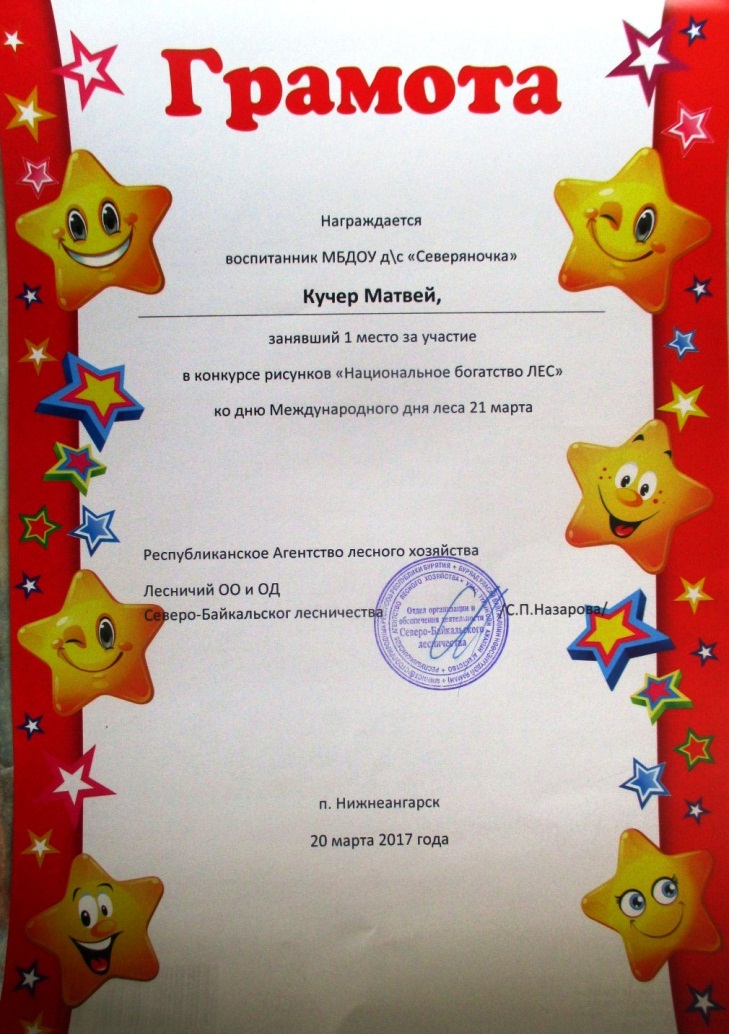 Республиканский экологический конкурс  ФГБУ «Заповедное подлеморье»«Елка из подручного материала»
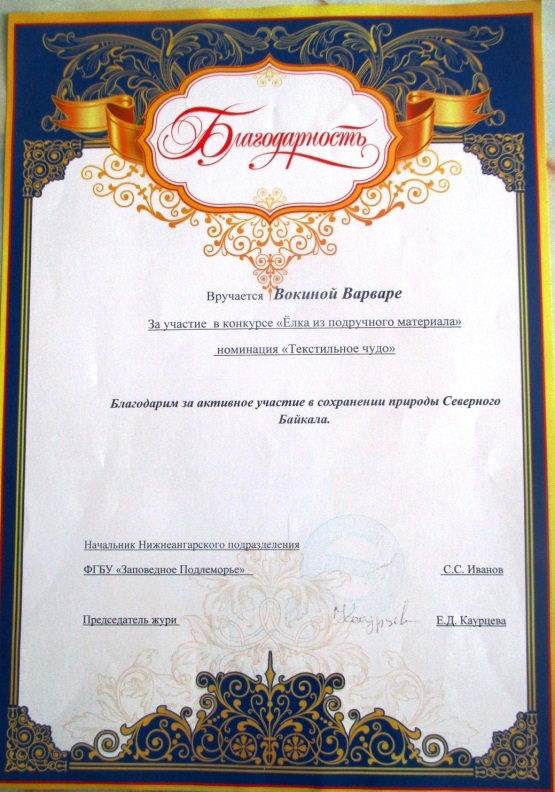 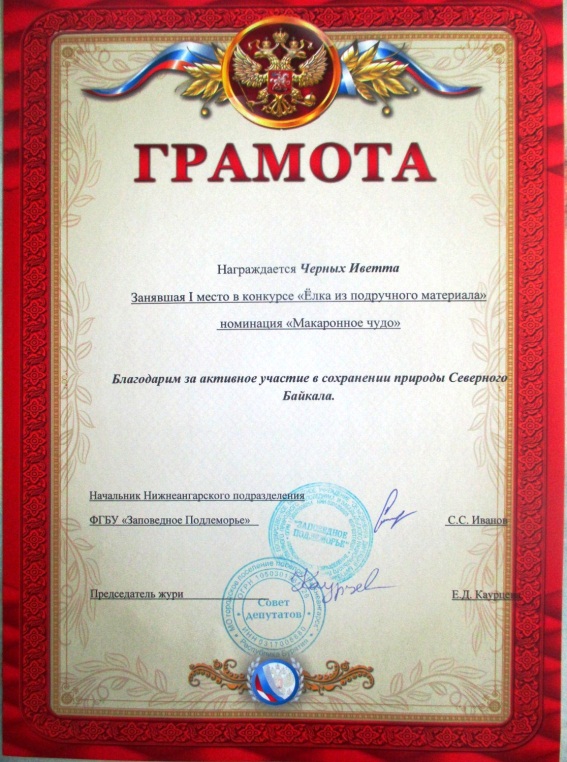 Районный конкурс детского творчества, посвященный Дню матери.
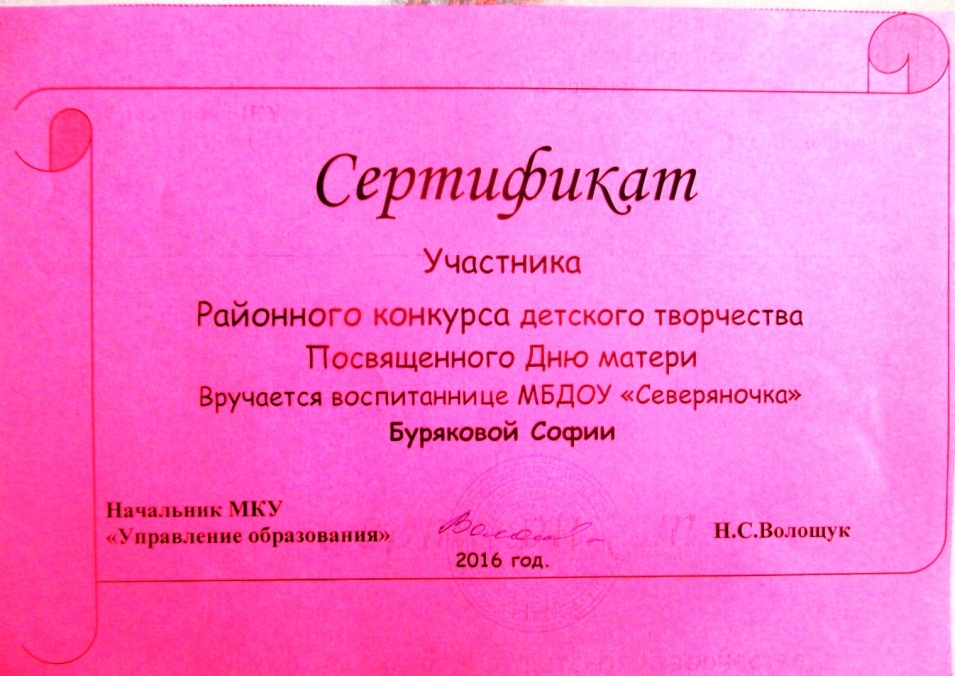 Районный конкурс детского творчества, посвященный Дню защитника отечества
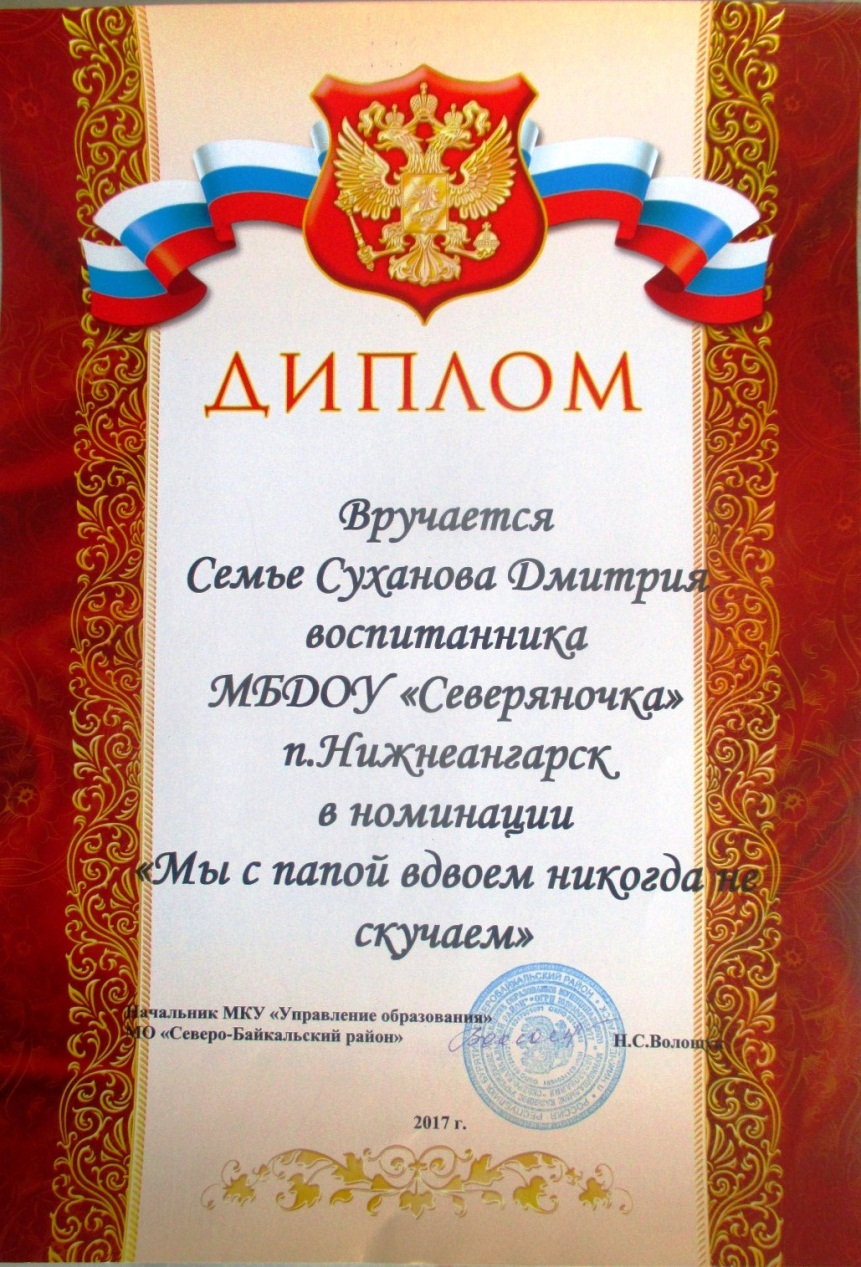 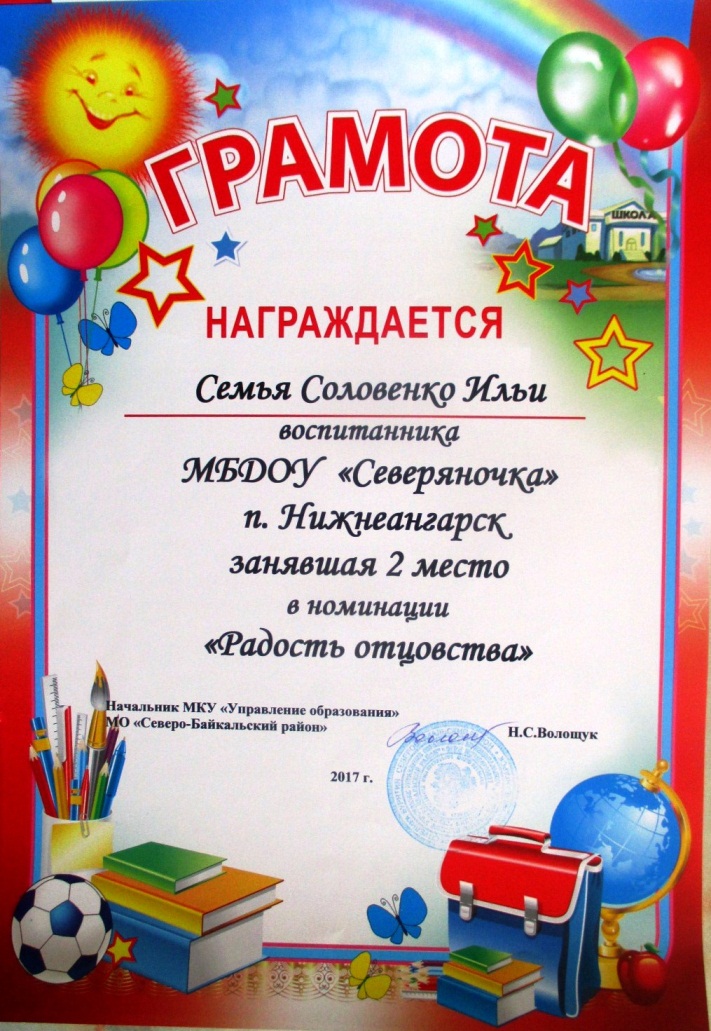 Детский творческий конкурс  МАУ ДО «ДШИ п. Нижнеангарск»«Мир вокруг нас»
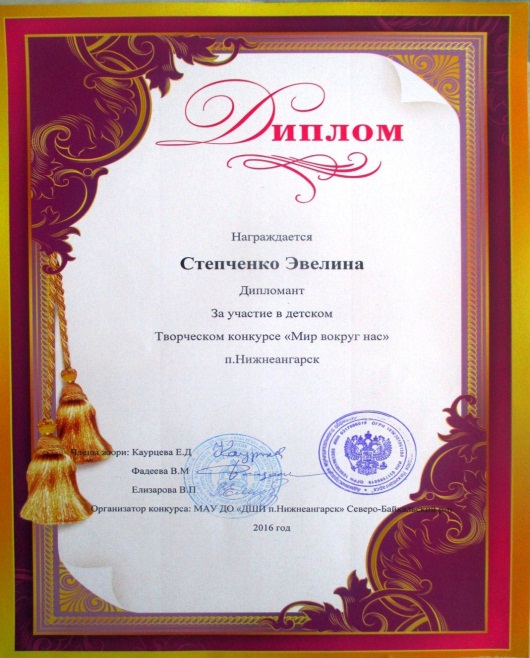 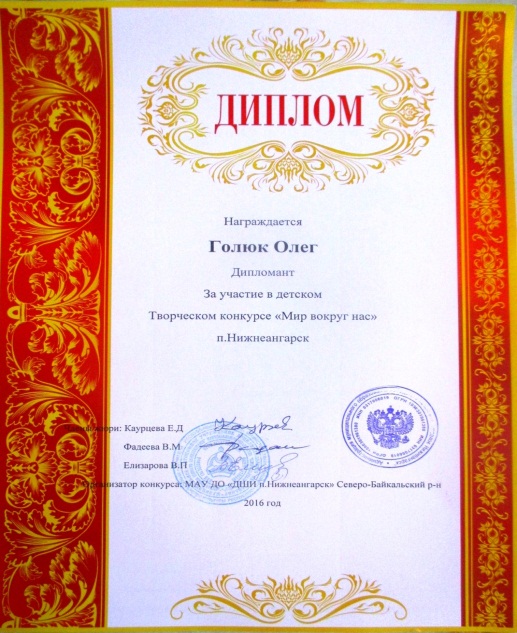 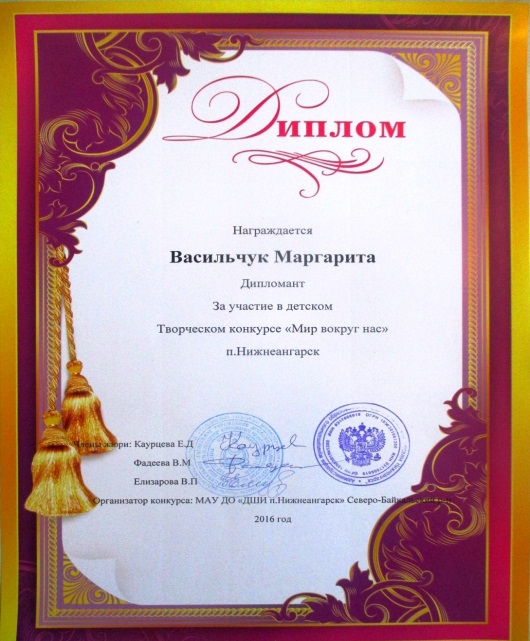 Детский творческий конкурс  МАУ ДО «ДШИ п. Нижнеангарск»«Мир вокруг нас»
Достижения воспитателей Ждановой Натальи ЮрьевныБыстровой Любови Леонидовны
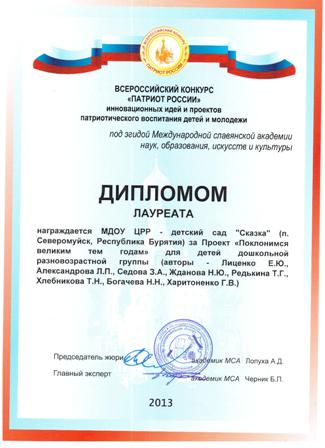 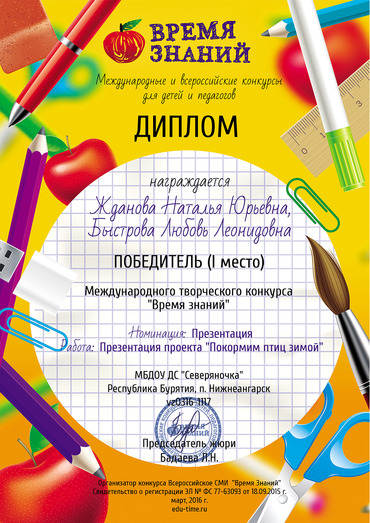 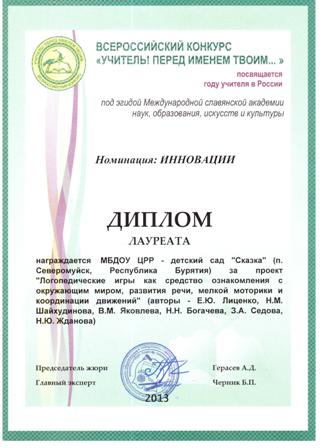 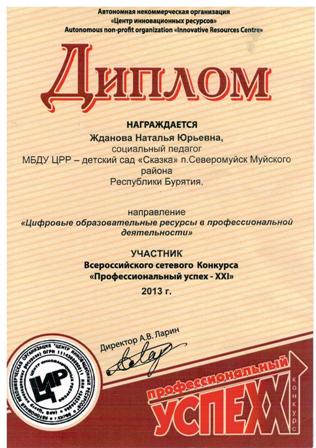 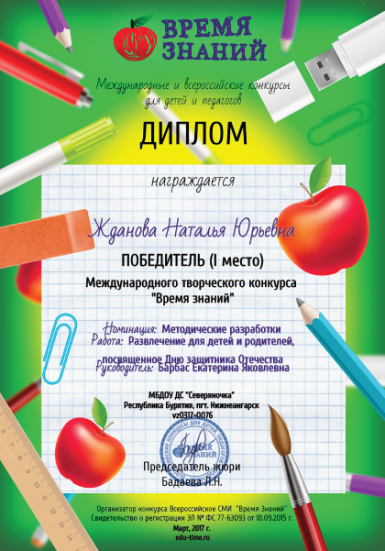 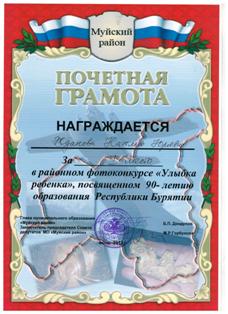 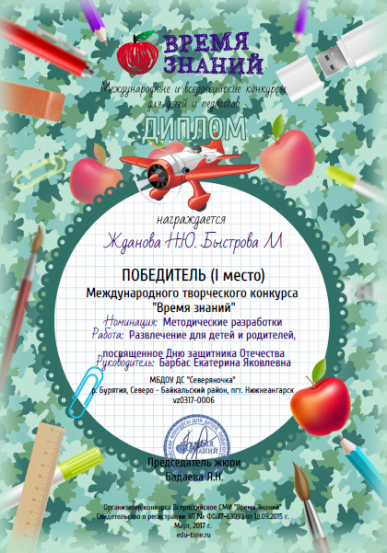 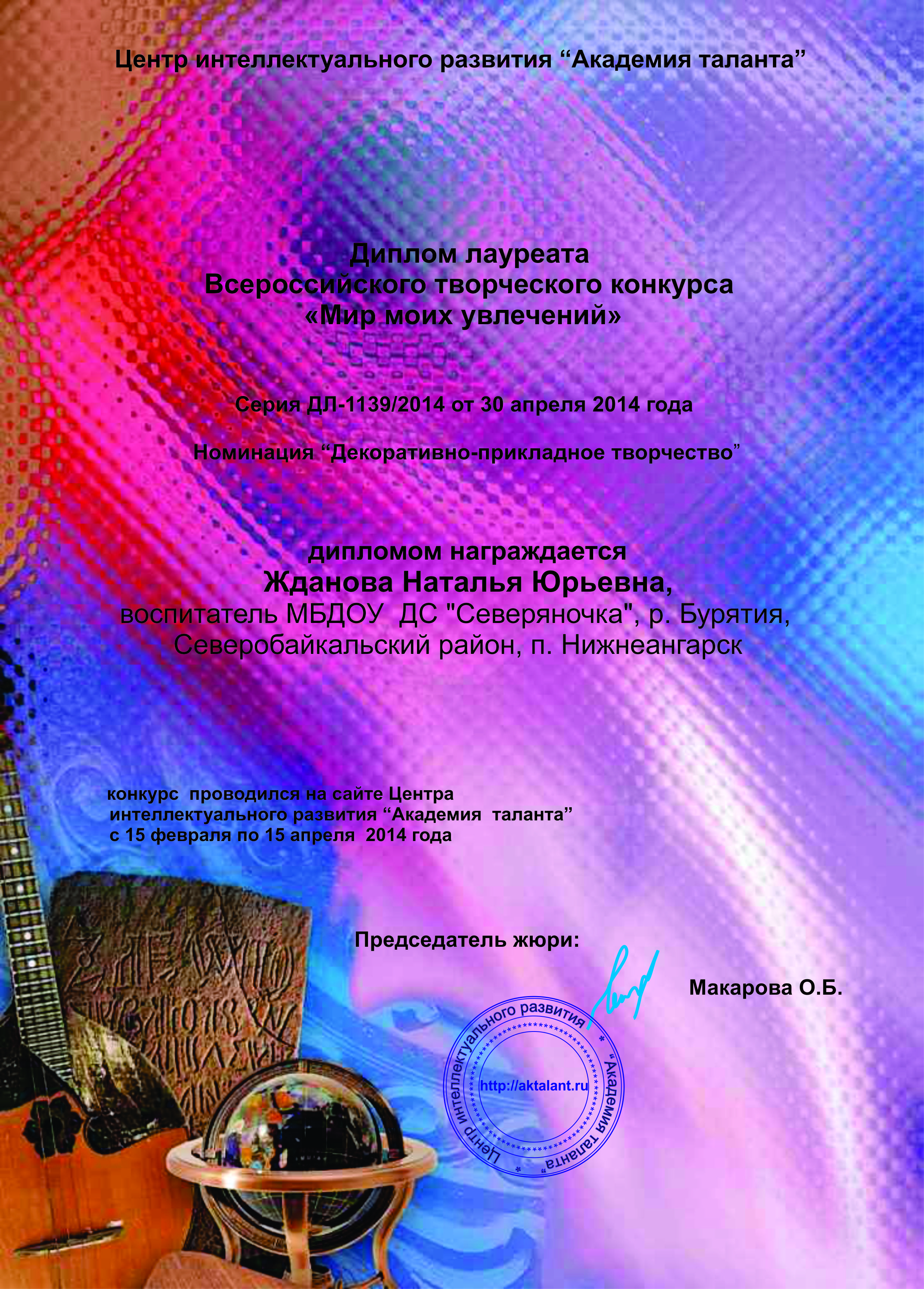 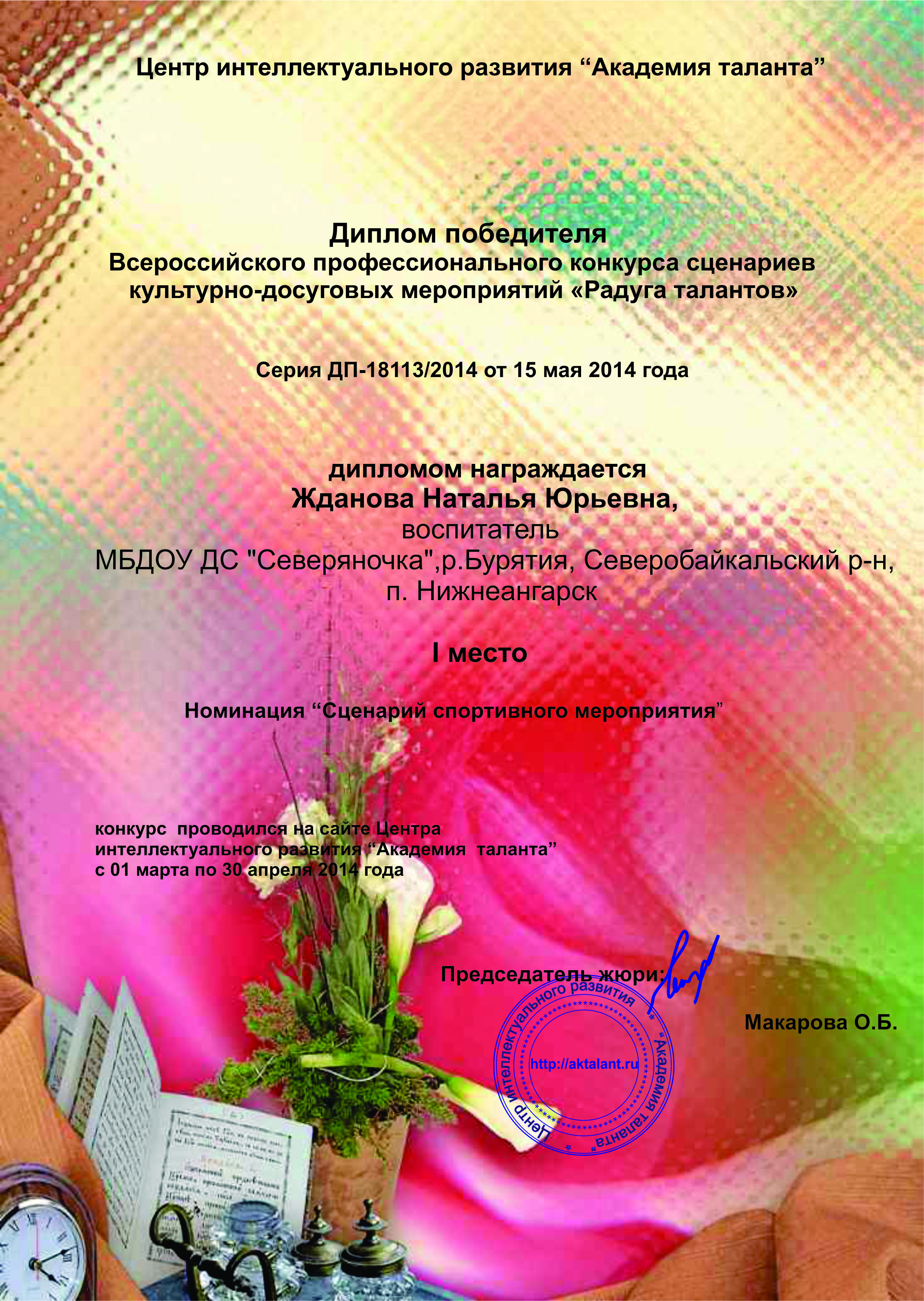 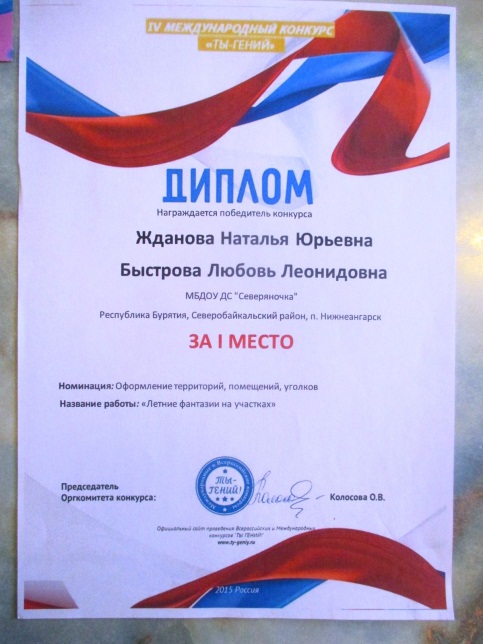 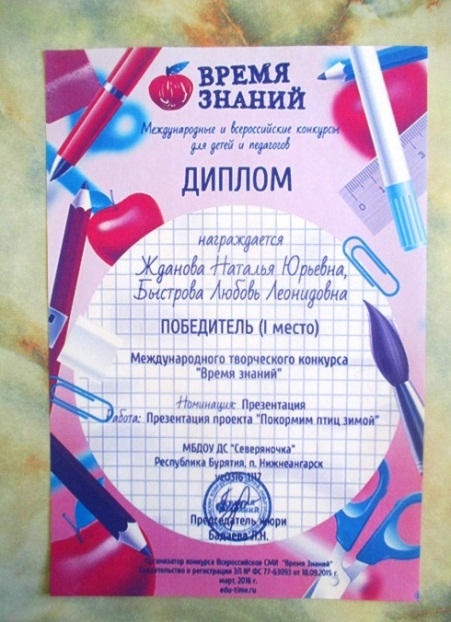 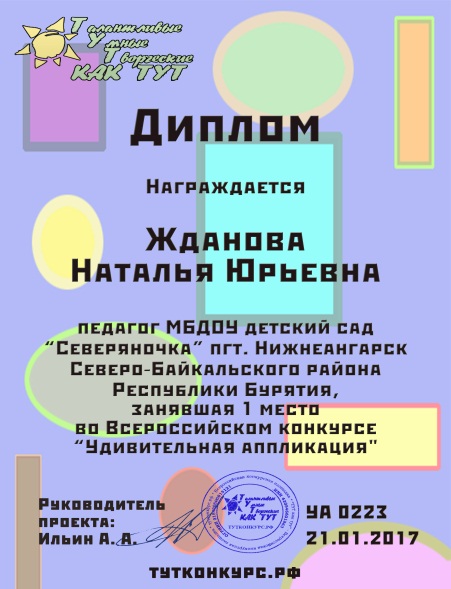 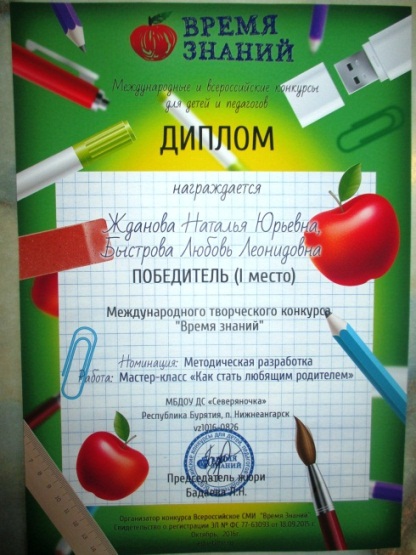 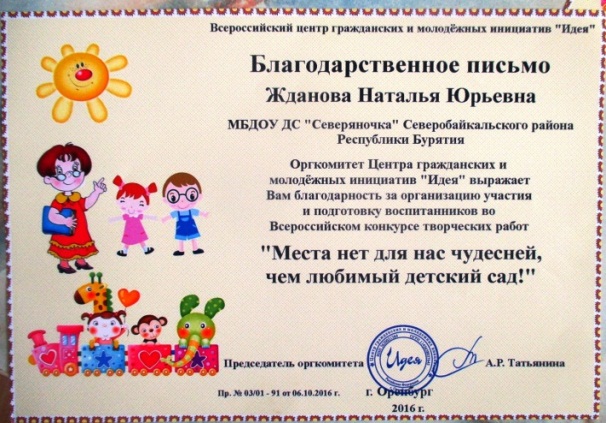 Спасибо за внимание!!!!